Year 10 Higher
DIRECT AND INVERSE PROPORTION ON GRAPHS
Examples
Key Concepts
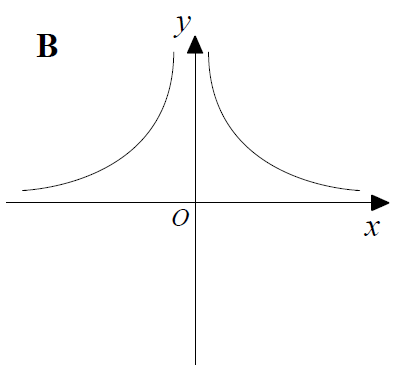 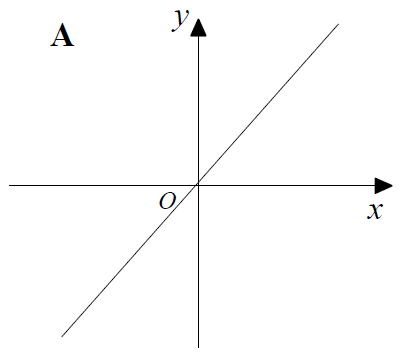 Variables are directly proportional when the ratio is constant between the quantities.

Variables are inversely proportional when one quantity increases in proportion to the other decreasing.

Direct and inverse proportion can also be represented on graphs.
y is directly proportional to x
y is inversely proportional to x
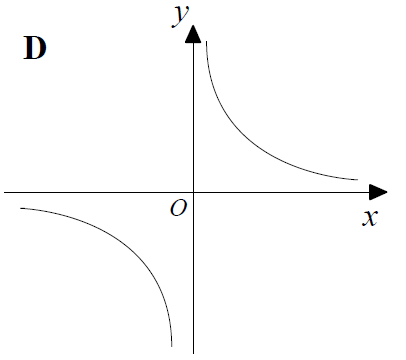 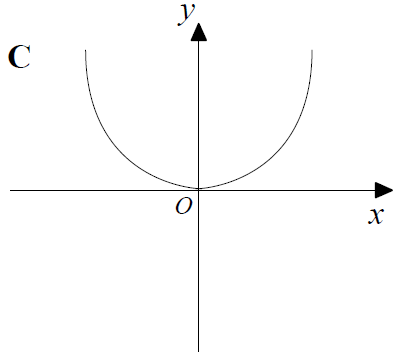 y is directly proportional to x2
y is inversely proportional to x2
Match the correct graph to each statement:
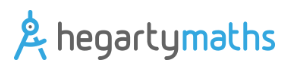 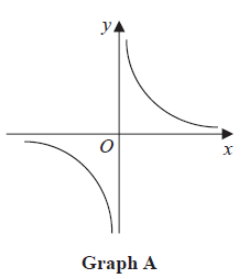 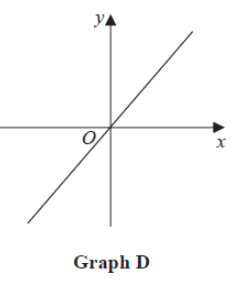 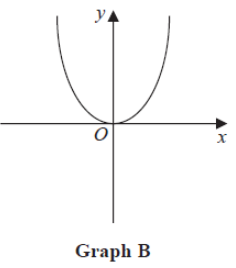 Key Words 
Direct
Inverse
Proportion
Graph
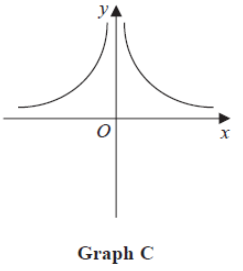 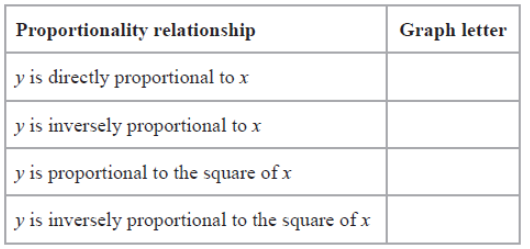 340, 348
ANSWERS
Year 10 Higher
TYPES OF GRAPH
Examples
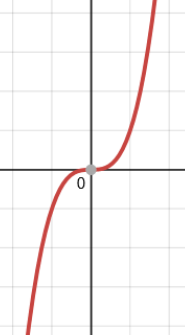 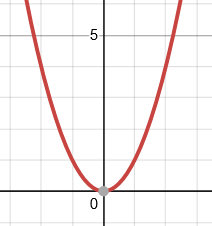 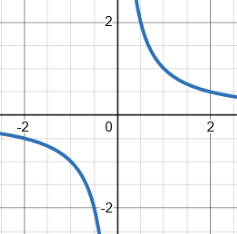 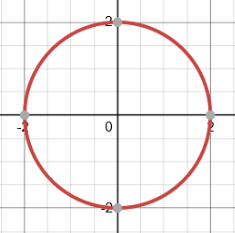 Match the graph with the correct equation:
Key Words
Quadratic
Cubic
Reciprocal
Circle
Graph
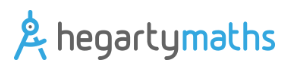 b)
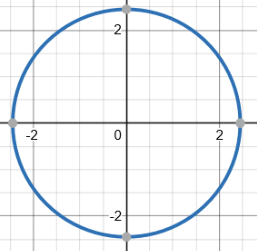 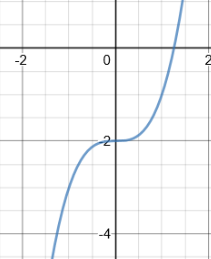 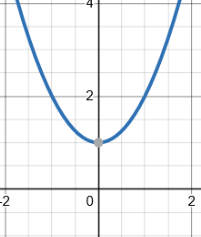 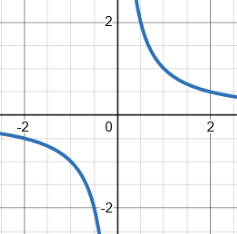 d)
a)
257, 298-301, 314
c)
ANSWERS:   1d    2b   3a   4c
Year 10 Higher
QUADRATIC GRAPHS
Examples
Key Concepts
A quadratic graph will always be in the shape of a parabola.
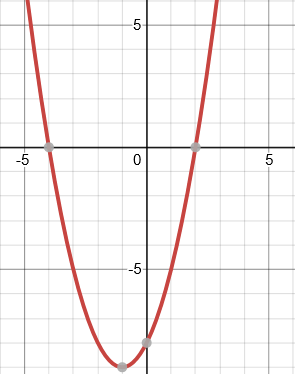 A quadratic equation can be solved from its graph.
The roots of the graph tell us the possible solutions for the equation. There can be 1 root, 2 roots or no roots for a quadratic equation. This is dependant on how many times the graph crosses the x axis.
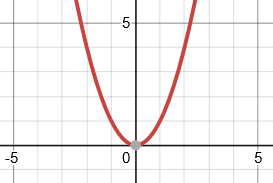 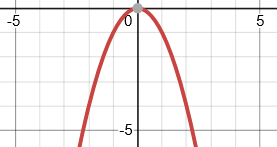 The roots of a quadratic graph are where the graph crosses the x axis. The roots are the solutions to the equation.
Key Words
Quadratic
Roots
Intercept
Turning point
Line of symmetry
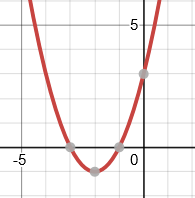 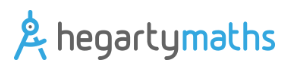 251-256
Year 10 Higher
INEQUALITIES AND REGIONS ON GRAPHS
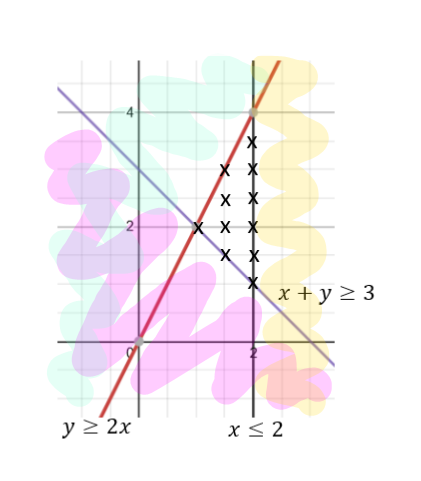 Examples
Key Concepts
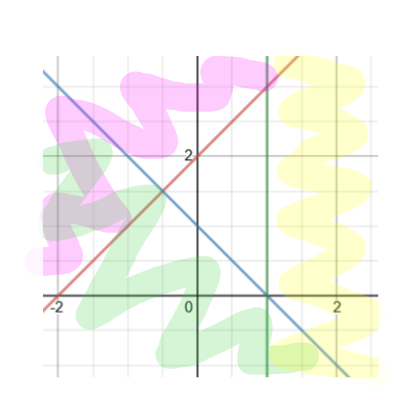 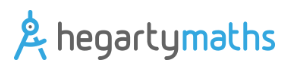 State the possible integer values that are true for the given inequalities.
Key Words
Region
Inequality
Solution
273-276
ANSWER  (1,0), (1,1), (1,2), (1,3), (0,1), (0,2)
Year 11 Higher (Unit 2)
EXPONENTIAL GRAPHS
Examples
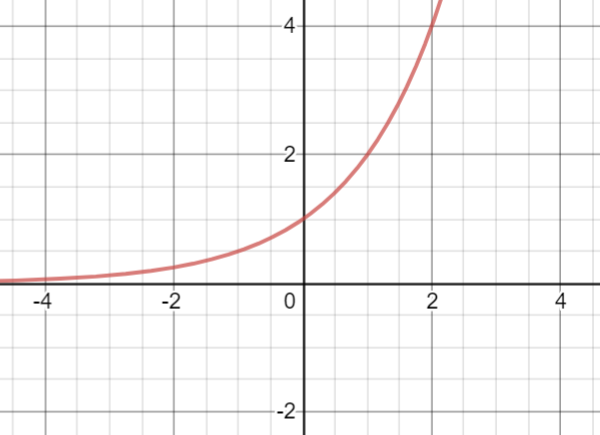 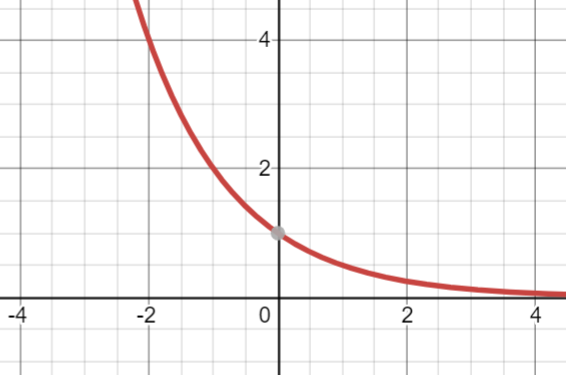 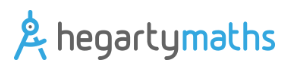 Key Words 
Exponential
Infinity
Function
Power
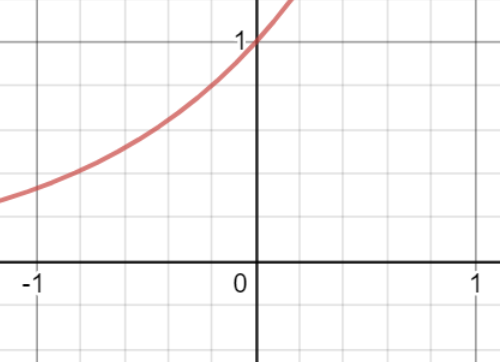 302